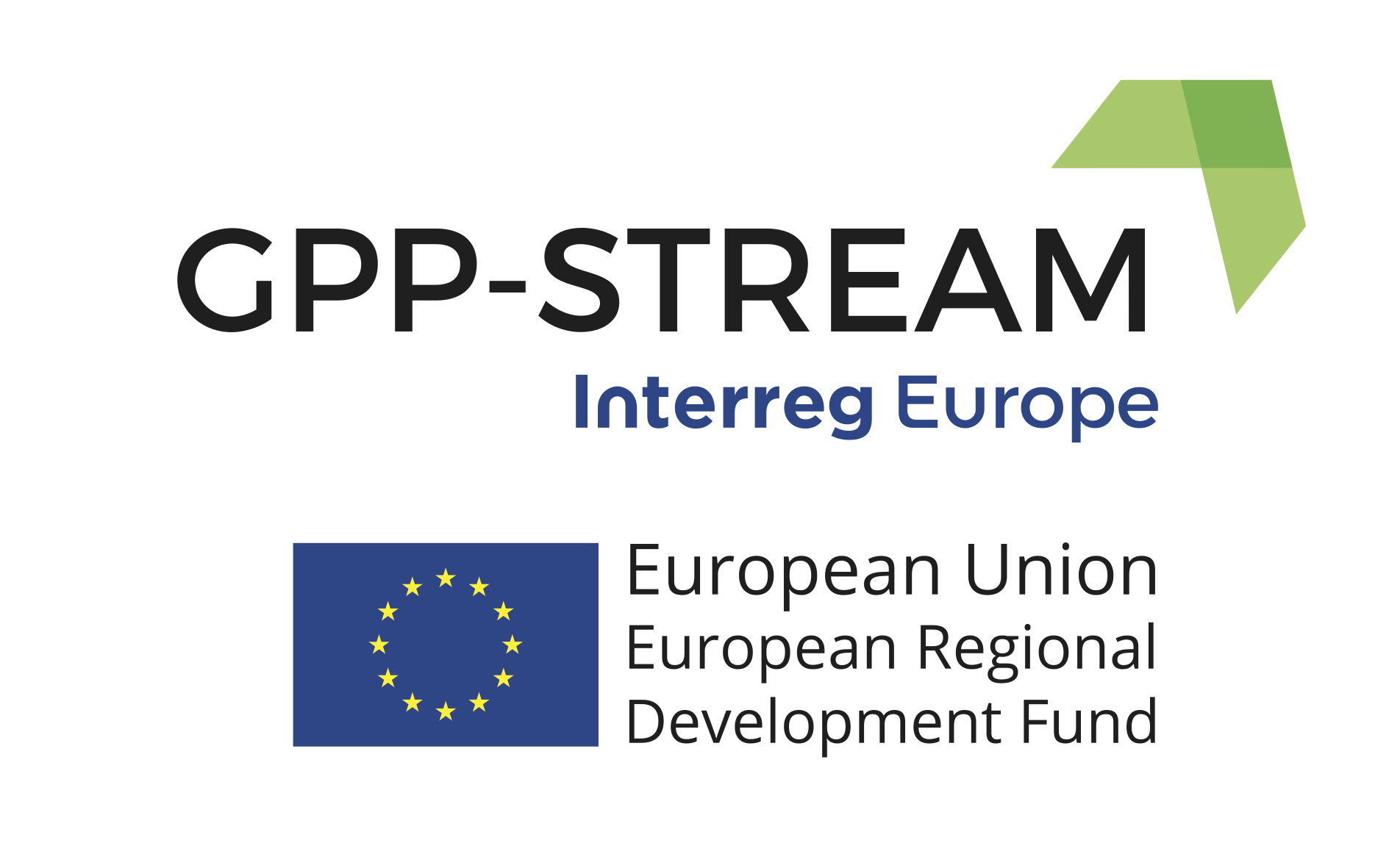 Il GPP
Green Public Procurement
Acquisti Verdi nella Pubblica Amministrazione
Maria Tiziana Marcelli
mt.marcelli@lazioinnova.it
9 giugno 2021
1
Che cos’è il GPP
Green Public Procurement, Acquisti Verdi nella Pubblica Amministrazione è l’approccio in base al quale le PA integrano i Criteri Ambientali Minimi (CAM) in tutte le fasi del processo di acquisto per  la diffusione e lo sviluppo di  tecnologie e prodotti che presentano il minore impatto possibile sull’ambiente lungo il loro intero ciclo di vita  - Life Cycle Assessment LCA
LCA indica l’impatto ambientale di un prodotto/attività /processo nelle diverse fasi del ciclo di vita, attraverso la quantificazione delle risorse utilizzate: energia, acqua, materie prime, etc
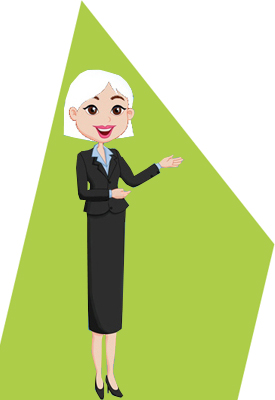 L’obiettivo è l’uso efficiente delle risorse e la promozione della Economia Circolare.
2
Obiettivi del GPP
Riduzione degli impatti ambientali
Tutela e miglioramento della competitività delle imprese
Stimolo all’innovazione
Razionalizzazione della spesa pubblica
Diffusione di modelli di consumo e di acquisto sostenibili
Efficienza e risparmio di risorse naturali, in particolare energia
Riduzione dei rifiuti prodotti
Riduzione dell’uso sostanze pericolose
Integrazione delle considerazioni ambientali nelle altre politiche dell’ente
Miglioramento dell’immagine della PA 
Aumento delle competenze degli acquirenti pubblici
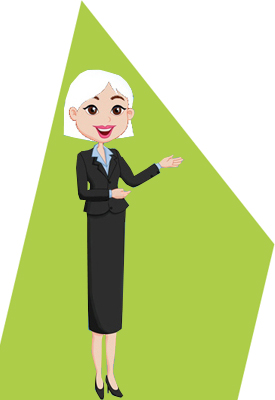 3
Il Piano Nazionale (1/2)
IL GPP Green Public Procurement è diventato obbligatorio in Italia, nell’arco di dieci anni, attraverso quattro fasi:
la Legge Finanziaria 2007 (L. n. 296 del 2006, art 1 c. 1126;
il Piano d’Azione Nazionale per il GPP, approvato nel 2008 e rivisto nel 2013;
il Collegato Ambientale, la Legge n. 221 del 2015, Capo IV  artt.16 -19 sul GPP 
il Codice dei Contratti Pubblici, il D.Lgs n. 50 del 2016 che, all’art. 34, ha previsto l’obbligatorietà del GPP in tutti gli appalti pubblici, relativi a beni, servizi e opere.
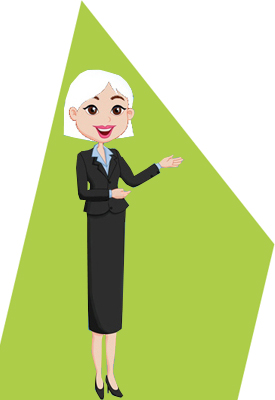 4
Il Piano Nazionale (2/3)
IL PAN GPP «Piano d'azione per la sostenibilità ambientale dei consumi della pubblica amministrazione" è stato elaborato dal MATTM (cfr Comunicazione della Commissione europea “Politica integrata dei prodotti, sviluppare il concetto di ciclo di vita ambientale” (COM(2003) 302), e co. 1126, art. 1, della L. 296/2006 - Finanziaria 2007) attraverso un ampio processo di consultazione di EELL e stakeholders e con la collaborazione di soggetti competenti in campo socio economico ambientale: MISE, CONSIP, ENEA, ISPRA e ARPA.
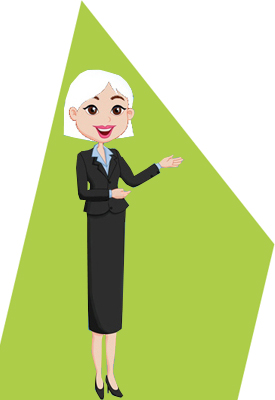 IL PAN GPP è stato adottato con il Decreto Interministeriale dell'11 aprile 2008 e aggiornato con Decreto 10 aprile 2013. E’ in corso una ulteriore revisione.
Il PAN GPP fornisce un quadro generale sul Green Public Procurement, definisce degli obiettivi nazionali, identifica le categorie di beni, servizi e lavori di intervento prioritarie per gli impatti ambientali e i volumi di spesa sulle quali definire i ‘Criteri Ambientali Minimi’ (CAM).
5
Il Piano Nazionale (3/3)
Il PAN GPP detta inoltre specifiche prescrizioni per gli enti pubblici, che sono chiamati a:
effettuare un'analisi dei propri fabbisogni con l'obiettivo di razionalizzare i consumi e favorire il decoupling (la dissociazione tra sviluppo economico e degrado ambientale)
identificare le funzioni competenti per l'attuazione del GPP coinvolte nel processo d'acquisto
redigere uno specifico programma interno per implementare le azioni in ambito GPP
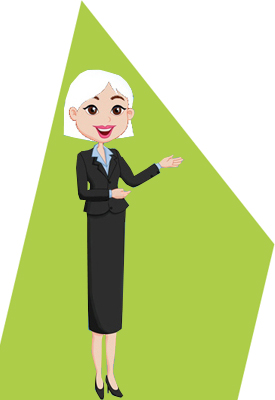 In particolare:
invita Province e Comuni a promuovere interventi di efficienza energetica presso gli edifici scolastici di competenza.
Il PAN GPP prevede infine un monitoraggio annuale per verificarne l’applicazione
6
Criteri Ambientali Minimi (CAM)
I requisiti ambientali minimi regolamentano le varie fasi del processo di acquisto, individuando la soluzione progettuale, il prodotto o il servizio migliore sotto il profilo ambientale lungo il ciclo di vita, tenuto conto della disponibilità di mercato.
L’Efficacia dei CAM è assicurata dall’art.18 della L. 221/2015 e dall’art. 34 del D.lgs. 50/2016 “Codice dei contratti pubblici”, recante “Criteri di sostenibilità energetica e ambientale” che ne hanno reso obbligatoria l’applicazione da parte di tutte le stazioni appaltanti.
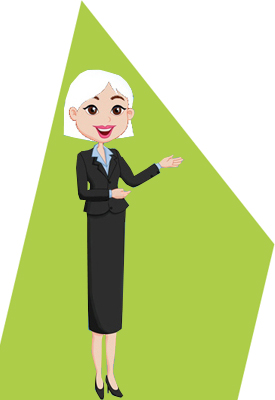 I CAM sono definiti attraverso il lavoro del:
"Comitato di Gestione” (istituito con DM 185 del 18 ottobre 2007).
Svolge attività di coordinamento e alcuni compiti tecnici. E’ composto dal: MATTM, MISE, MEF, MiPAAF, ANAC ISPRA, CONSIP, ENEA, da esperti di alcune ARPA e da due componenti in  rappresentanza delle Regioni.
Il “Tavolo di confronto permanente”, dove il MATTM e la CONSIP si confrontano con le centrali di acquisto regionali sui CAM prima della loro adozione e per esaminare le eventuali criticità riscontrate in fase di applicazione.
7
Principi generali (1/2)
I CAM da utilizzare nelle gare devono essere validi da un punto di vista scientifico, verificabili da parte dell’ente aggiudicatore e realizzabili per le imprese offerenti.
I CAM devono fare riferimento, dove possibile, a norme tecniche esistenti, a etichette ecologiche ufficiali di vario tipo, attingendo dalle varie fonti esistenti, e sono calibrati in modo da garantire il rispetto dei principi della non distorsione della concorrenza e delle uguali opportunità garantite a tutti gli offerenti.
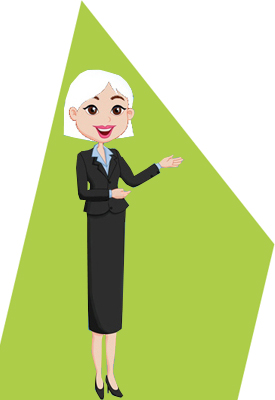 Per ogni criterio ambientale è indicata una attività di “verifica” tramite:
documentazione che l’offerente e tenuto a presentare per comprovare la conformità del prodotto/servizio ai requisiti richiesti;
mezzi di presunzione di conformità, ove esistenti, che la stazione appaltante può accettare al posto delle prove dirette;
controlli per verificare il rispetto delle prescrizioni.
8
Principi generali (2/2)
In calce ad ogni criterio ambientale è  prevista una sezione volta ad indicare alla stazione appaltante i mezzi con i quali poter ottenere sufficiente garanzia della rispondenza dei prodotti forniti o dei servizi resi alle caratteristiche ambientali previste dal capitolato o dalle richieste di offerta conforme ai CAM.
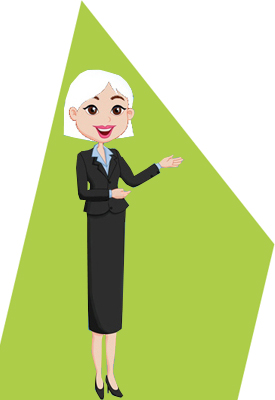 I criteri ambientali minimi sono dunque la base necessaria (e obbligatoria) per costruire i capitolati tecnici delle gare di appalto con cui le amministrazioni pubbliche acquistano beni e servizi in una logica di Green Public Procurement.
9
CAM in vigore (1/2)
ARREDI PER INTERNI DM 3 luglio 2019, in G.U. n. 167 del 18 luglio 2019
ARREDO URBANO DM 5 febbraio 2015, in G.U. n. 50 del 2 marzo 2015
AUSILI PER L’INCONTINENZA DM 24 dicembre 2015, in G.U. n. 16 del 21 gennaio 2016)
CALZATURE DA LAVORO E ACCESSORI IN PELLE DM 17 maggio 2018, in G.U. n. 125 del 31 maggio 2018)
CARTA DM 4 aprile 2013, in GU n. 102 del 3 maggio 2013
CARTUCCE DM 17 ottobre 2019, in G.U. n. 261 del 7 novembre 2019
EDILIZIA Affidamento di servizi di progettazione e lavori per la nuova costruzione, ristrutturazione e manutenzione di edifici pubblici - DM 11 ottobre 2017, in G.U. Serie Generale n. 259 del 6 novembre 2017
ILLUMINAZIONE PUBBLICA (fornitura e progettazione) DM 27 settembre 2017, in G.U. n 244 del 18 ottobre 2017
ILLUMINAZIONE PUBBLICA (servizio) Servizio di illuminazione pubblica DM 28 marzo 2018, in GU n. 98 del 28 aprile 2018
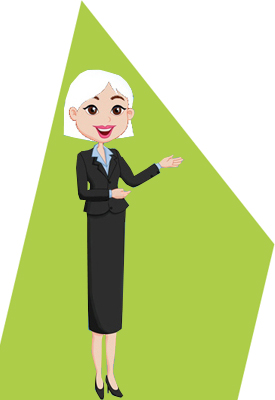 10
CAM in vigore (2/2)
ILLUMINAZIONE, RISCALDAMENTO/RAFFRESCAMENTO PER EDIFICI Affidamento servizi energetici per gli edifici, servizio di illuminazione e forza motrice, servizio di riscaldamento/raffrescamento DM 7 marzo 2012, in G.U. n.74 del 28 marzo 2012
LAVAGGIO INDUSTRIALE E NOLEGGIO DI TESSILI E MATERASSIA DM 9 dicembre 2020, in G.U. n. 2 del 4/1/2021
RIFIUTI URBANI DM 13 febbraio 2014, in G.U. n. 58 dell’11 marzo 2014
RISTORAZIONE COLLETTIVA DM 65 del 10 marzo 2020, in G.U. n. 90 del 4 aprile 2020
SANIFICAZIONE DM 51 del 29 gennaio 2021, in G.U n. 42 del 19 febbraio 2021, aggiornato dal Decreto 24 settembre 2021 del MITE.
STAMPANTI DM 17 ottobre 2019, in G.U. n. 261 del 7 novembre 2019
TESSILI DM 11 gennaio 2017, in G.U. n. 23 del 28 gennaio 2017
VEICOLI DM 30 novembre 2012, in G.U. n. 290 del 13 dicembre 2012
VERDE PUBBLICO DM 63 del 10 marzo 2020, in G.U. n. 90 del 4 aprile 2020.
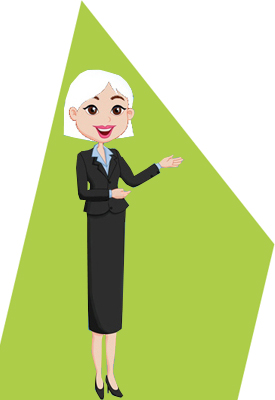 11
CAM in corso di adozione/pubblicazione
CAM IN CORSO DI ADOZIONE/PUBBLICAZIONE
Prodotti tessili (revisione DM 11 gennaio 2017)

CAM IN CORSO DI DEFINIZIONE
Fornitura di arredi per interni nuovi, servizio di noleggio di arredi per interni, servizio di riparazione per arredi in uso, servizio di gestione a fine vita per gli arredi usati (Revisione)
Servizi di progettazione e lavori per interventi edilizi (Revisione)
Servizi di vendita bevande e alimenti (bar interni e distributori automatici) (nuovo)
Servizi di progettazione e lavori per la nuova costruzione e manutenzione di strade  (nuovo)
Servizio gestione rifiuti urbani (revisione DM 13 febbraio 2014)
Fornitura veicoli adibiti a trasporto su strada (revisione DM 8 maggio 2012)
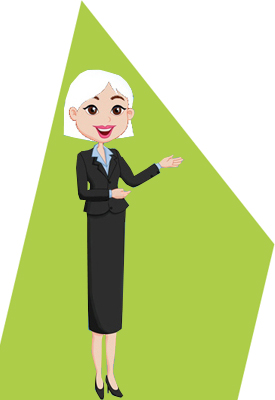 12
CAM programmati
CAM PROGRAMMATI ANNO 2021
Servizio trasporto pubblico (nuovo)
Arredo urbano (revisione DM  5 febbraio 2015)
Eventi culturali (nuovo)
PC e server (revisione DM 13 dicembre 2013)


CAM PROGRAMMATI ANNO 2022
Servizi energetici per gli edifici (revisione DM 7 marzo 2012)
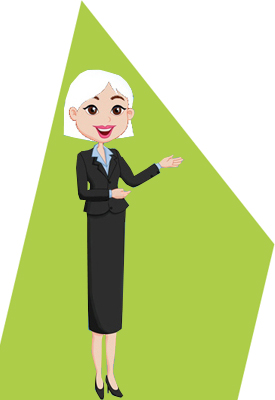 13
Il GPP PAR Lazio - Documenti preliminari (1/7)
DGR n. 321 del 6 /6 2006 «Promozione degli acquisti verdi negli Enti Regionali che operano per la tutela dell’ambiente. Introduzione al GPP».

Redazione delle “Linee Guida per l’applicazione del Green Public Procurement nel Sistema Regionale” (cfr. DGR n. 311 del 15/6/2007) - prima  applicazione del GPP nelle Aree naturali protette,.

DPGR T0491 del 15/09/2008 formazione di uno specifico Tavolo Tecnico per la definizione delle prime attività procedurali per l’attuazione del Green Public Procurement.

DGR n. 222 del 1/8/2013 «Attuazione di un Piano d'azione regionale per la sostenibilità ambientale dei consumi nel Lazio e per l'applicazione del GPP in attuazione del Piano Nazionale…».
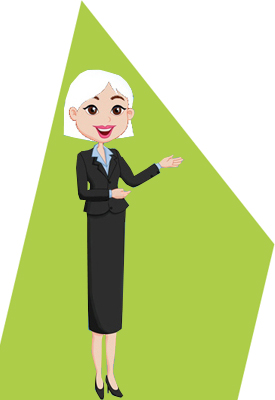 14
Il GPP PAR Lazio - Documenti preliminari (2/7)
Già nel 2015 e ancora prima dell’approvazione del Piano di Azione della Regione Lazio per l'attuazione del Green Public Procurement (PAR GPP) per il Triennio 2017 – 2019 (DGR 310 del 13/06/2017) la Regione Lazio con la DGR 398 28/07/2015 «POR FESR Lazio 2014-2020. Approvazione della Scheda Modalità Attuative (MAPO) relativa all'Azione 4.1.1 "'Promozione dell'eco-efficienza e riduzione di consumi di energia primaria negli edifici e strutture pubbliche: interventi di ristrutturazione di singoli edifici o complessi di edifici, installazione di sistemi intelligenti di telecontrollo, regolazione, gestione, monitoraggio e ottimizzazione dei consumi energetici (smart buildings) e delle emissioni inquinanti anche attraverso l'utilizzo di mix tecnologici", sub-azione: "Incentivi per la riqualificazione energetica edilizia, la riconversione e rigenerazione energetica», ha previsto il ricorso al Green Public Procurement (GPP) in tutte le procedure di appalto relative alla realizzazione di interventi di Efficienza energetica.
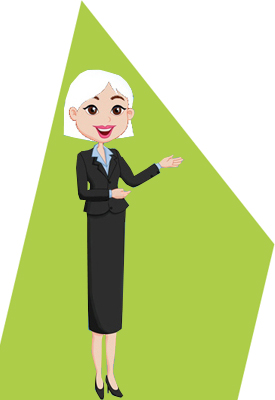 15
Il GPP PAR Il Piano della Regione Lazio  (3/7)
Il PAR GPP Lazio 2017-2019 è stato approvato con D.G.R. 310/2017. Rientra tra le numerose attività promosse dalla Giunta regionale per una Regione “Sostenibile“ dal punto di vista dei tre pilastri Socio-Economico e Ambientale.
A tal fine è stata redatta la Strategia Regionale di Sviluppo Sostenibile ed è in fase di avvio la redazione della Strategia dei Adattamento ai Cambiamenti Climatici, nonché una serie di azioni puntuali.
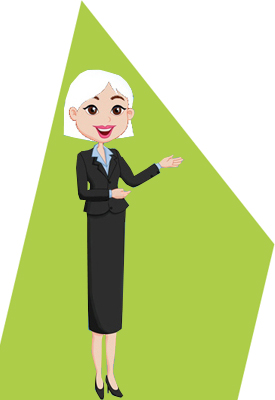 Obiettivi
Sostenere gli acquisti verdi, attraverso la promozione di una cultura “green” finalizzata alla trasformazione di schemi e approcci consolidati, per il superamento di barriere di resistenza e disinteresse, al fine anche di stimolare l’innovazione tecnologica, di prodotto e di processo, e avere un impatto economico positivo sul PIL regionale.
16
Il GPP PAR Il Piano della Regione Lazio  (4/7)
Obiettivi
Promuovere nella Regione Lazio e negli EELL comportamenti e procedure attente a contenere i consumi e a tener conto dei costi connessi all'utilizzo (es. energia o materiali di consumo) e allo smaltimento del prodotto, e alla razionalizzazione della spesa pubblica anche attraverso:
lo sviluppo delle competenze delle strutture regionali sul GPP, attraverso azioni di accompagnamento e supporto tecnico nell’espletamento delle procedure di acquisto verdi. 
la realizzazione di campagne di sensibilizzazione. 
l’aumento degli acquisti di beni e servizi a ridotto impatto ambientale necessari all’ordinario funzionamento della Regione e promuoverne la scelta negli Enti Locali e negli Enti regionali.
la promozione di interventi di divulgazione presso le stazioni appaltanti del territorio.
l’assistenza e il supporto tecnico-amministrativo per gli appalti attraverso la predisposizione di documenti “tipo”.
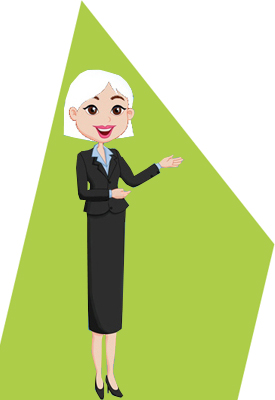 17
Il GPP PAR Il Piano della Regione Lazio  (5/7)
Obiettivi
Promuovere gli acquisti verdi negli Enti e Agenzie regionali e negli Enti Locali per le categorie merceologiche che verranno individuate
Predisposizione e adozione di un logo regionale per contraddistinguere gli acquisti verdi
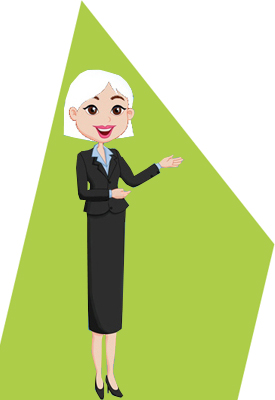 18
Il GPP PAR Il Piano della Regione Lazio  (6/7)
Obiettivi
L’aumento della raccolta differenziata interna alla Regione e introduzione di pratiche di recupero di prodotti invenduti ma ancora utilizzabili (vedi Lazio Green)
L’inserimento dei criteri ecologici nella normativa e nella programmazione regionale e obbligo dell’inserimento di criteri ambientali negli acquisti di beni e servizi attuati dagli Enti Locali con l’utilizzo di Fondi regionali e comunitari (vedi Documenti di supporto ai soggetti beneficiari nell’espletamento delle procedure per l’affidamento dei contratti nell’ambito della call "energia sostenibile 2.0")
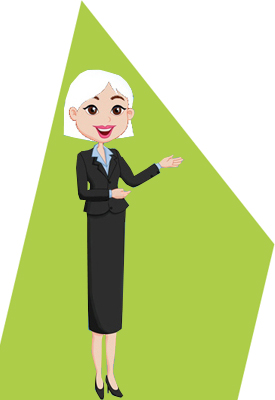 La Ricerca ed adozione di buone pratiche nell’ambito delle procedure per la gestione degli “acquisti verdi” (vedi il progetto GPPbest Best practices exchange and strategic tools for GPP - Scambio delle migliori pratiche e strumenti strategici per il GPP finanziato dalla Commissione Europea nell’ambito del programma LIFE -Asse Governance Ambientale e Informazione)
19
Il GPP PAR e Lazio Green (7/7)
Il Presidente Zingaretti ha presentato nel 2019 un programma di Iniziative che fanno parte di una grande strategia per la sostenibilità. Tra queste una serie di azioni relative al il GPP:
>plastic free negli ospedali: sostituzione dei piatti di plastica monouso con piatti di ceramica (risparmio di  250 tonnellate annue di plastica monouso);
>asfalto green: derivante da riciclo di materiali; l’obiettivo è realizzare in questo modo oltre 6 milioni di metri quadrati di strade green;
>utilizzo di toner rigenerati, conformi al rispetto dei Criteri ambientali minimi (CAM), ove possibile, per gli uffici regionali
> fornitura di carta in fibre vergini o miste, conforme ai CAM , per gli uffici regionali
> fornitura di mobili e arredi a ridotto impatto ambientale, conformi ai CAM, per gli uffici regionali
> utilizzo di detergenti dotati di etichetta Ecolabel, per gli uffici regionali e per le Aziende sanitarie
> utilizzo di mezzi di trasporto Euro 6, elettrici o ibridi, per gli uffici regionali e per le Aziende sanitarie
> prodotti per attività di disinfestazione/derattizzazione non nocivi verso altri organismi e l’ambiente, per le Aziende sanitarie
> rimozione degli imballaggi e progressiva eliminazione della plastica monouso negli uffici e nelle aziende regionali
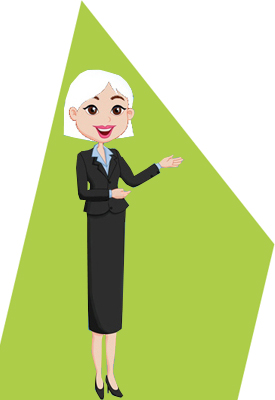 20
Gli ultimi aggiornamenti normativi
D.Lgs 19 maggio 2020, n. 34 cd “Rilancio” convertito con Legge 17 luglio 2020 n. 77  Art. 119 Incentivi per l'efficienza energetica, sisma bonus, fotovoltaico e colonnine di ricarica di veicoli elettrici. 

D.L. 16 luglio 2020, n. 76 cd “Decreto Semplificazioni”, convertito con Legge 11 settembre 2020 n. 120 (modifica il D.Lgs n. 50/2016).
 
Piano Nazionale di Ripresa e Resilienza 

Ruolo rilevante dei CAM
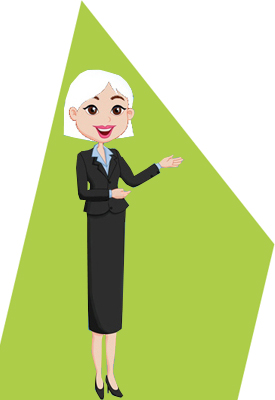 21
Il supporto tecnico alle autorità locali
Uno dei principali ostacoli alla costruzione di nuovi impianti di trattamento dei rifiuti è la durata delle procedure di autorizzazione e delle gare d'appalto. I ritardi sono spesso dovuti alla mancanza di competenze tecniche e amministrative del personale di regioni, province e comuni.
Il Ministero per la Transizione Ecologica, Ministero per lo Sviluppo Economico e altri assicureranno il supporto tecnico agli Enti Locali (Regioni, Province, Comuni) attraverso società interne.
Inoltre, il MITE svilupperà uno specifico piano d'azione al fine di supportare le stazioni appaltanti nell'applicazione dei Criteri Ambientali Minimi (CAM) fissati dalla Legge alle procedure di gara.
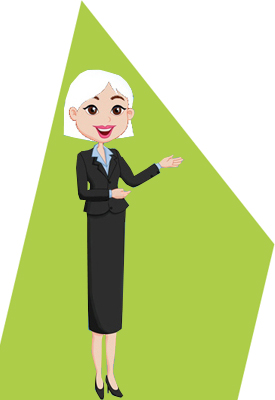 22
Link di riferimento
https://www.minambiente.it/pagina/i-criteri-ambientali-

minimihttp://www.regione.lazio.it/prl_ambiente/?vw=documentazioneDettaglio&id=41714 

http://www.regione.lazio.it/binary/prl_ambiente/tbl_news/LIFE_GPPBEST.pdf

http://www.regione.lazio.it/prl_ambiente/?vw=contenutidettaglio&id=201

http://www.regione.lazio.it/rl/laziogreen/
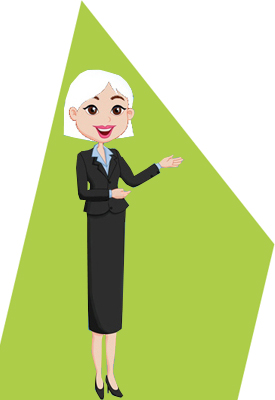 23
Grazie per l’attenzione
MARIA TIZIANA MARCELLI

SVILUPPO SOSTENIBILE E TERRITORIO
FONDI ESI E ASSISTENZA TECNICA
Lazio Innova S.p.A.
VIA CASILINA 3T  - 00182 ROMA 
TEL.: +39 06 60516420 
mt.marcelli@lazioinnova.it
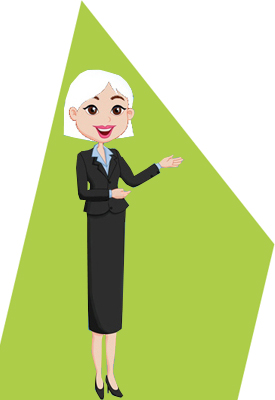 Project on social media: 

https://twitter.com/gppstream

https://fb.me/gppstream

https://www.instagram.com/gppstream
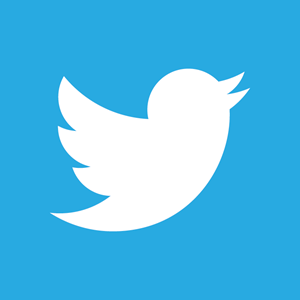 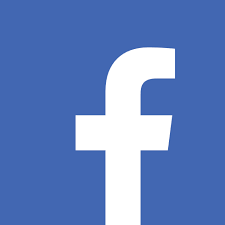 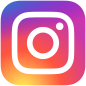 24